practice Possessives
This is Karlita`s dog.
This dog is hers.
This is her dog.
This is Sebas’ ball.
This ball is his.
This is his ball.
These chairs belong to us.
These pens belong to Dani and Isa.
The book belongs to me.
The cat belongs to you.
COUNTABLE AND UNCOUNTABLE NOUNS
COUNT NOUNS
NON-COUNT NOUNS
CAN BE COUNTED
SINGULAR AND PLURAL FORMS
CAN`T BE COUNTED
ALWAYS IN SIGULAR FORM
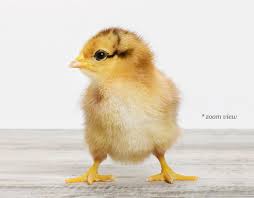 A CHICK
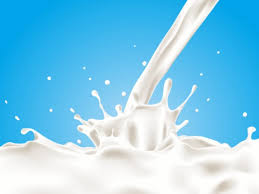 __CHICKS
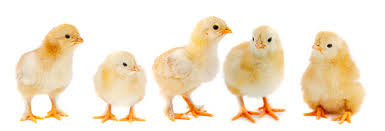 MILK
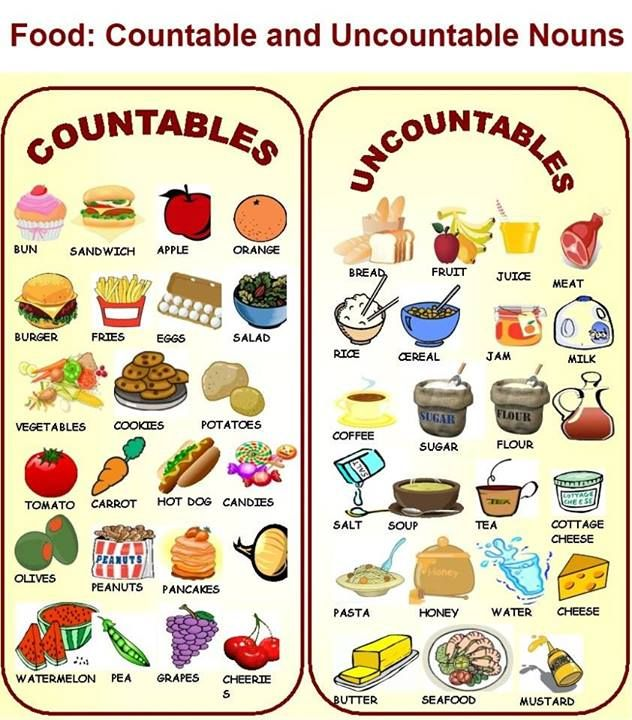 NB Foldable: count and non-count nounsuse magazines to find real pictures